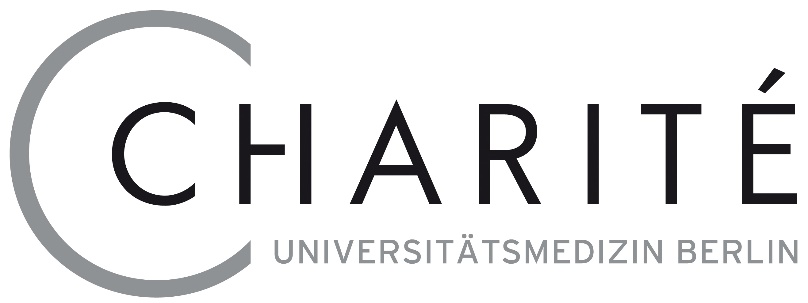 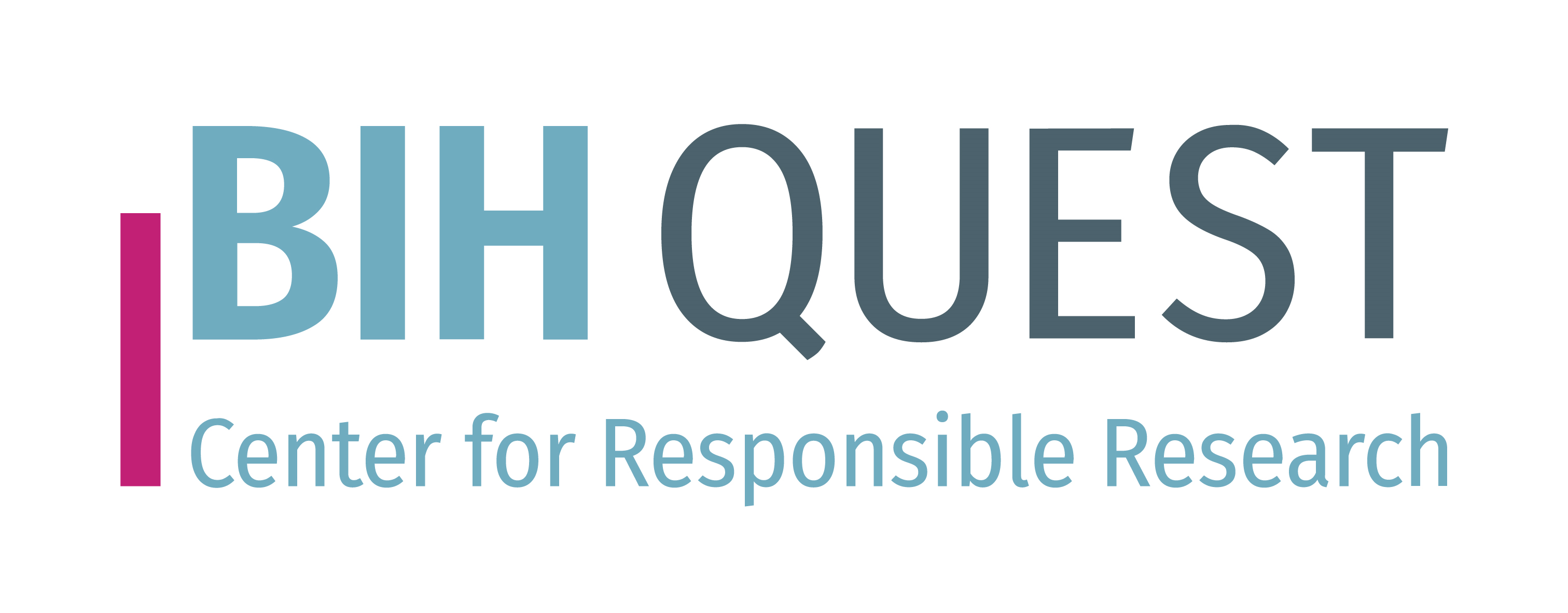 COALITION FOR ADVANCING RESEARCH ASSESSMENT @Charité and BIH
Living document, Datum
Slidekit template
Name 
Einrichtung
Hintergrund
Dec 2nd 2022, 344 voting members of 399 signatories
600 members (Jan 2024)
Charité and BIH one of first German institutions who signed (representative: Dr. Miriam Kip) 
	(FL Beschluss März 2023)

CoARA secretary (EC)
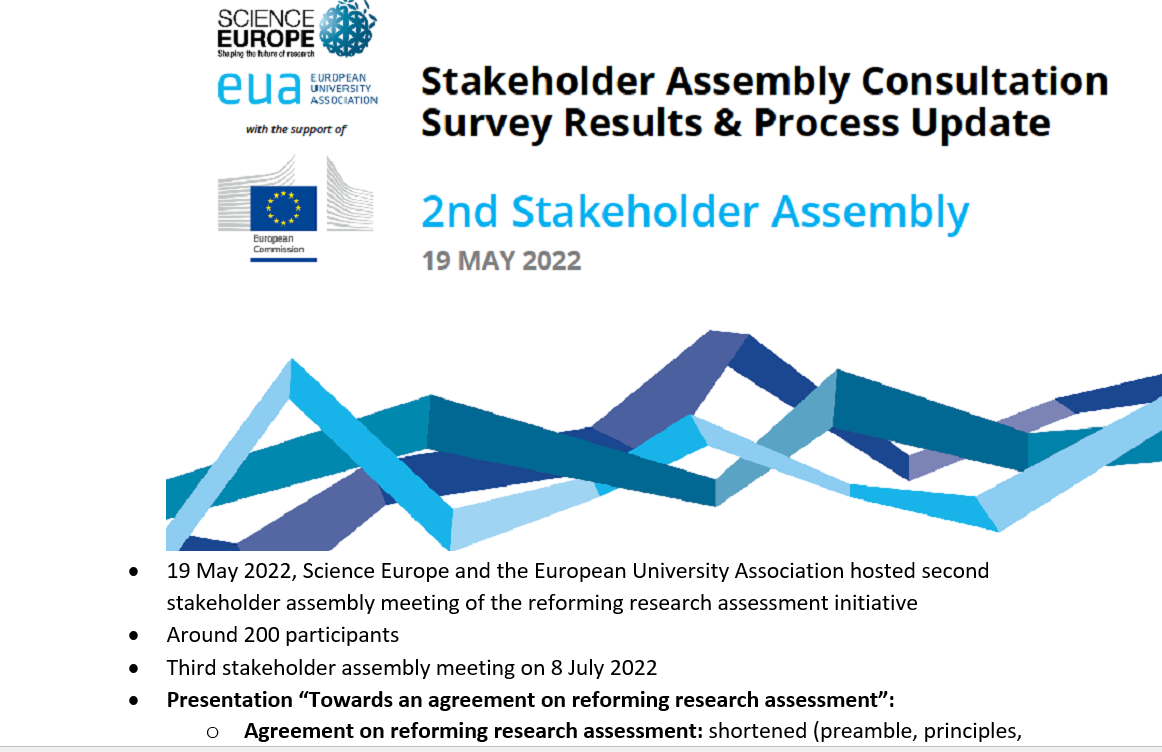 Comparison 1
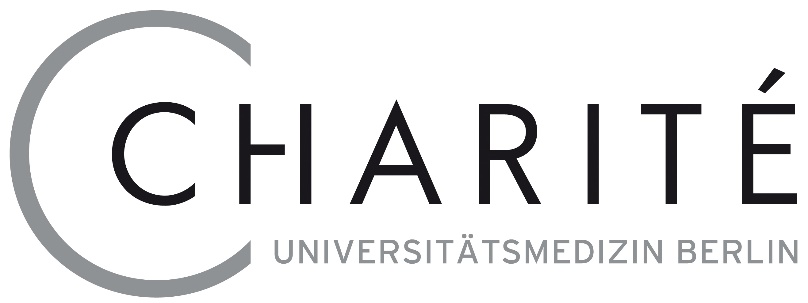 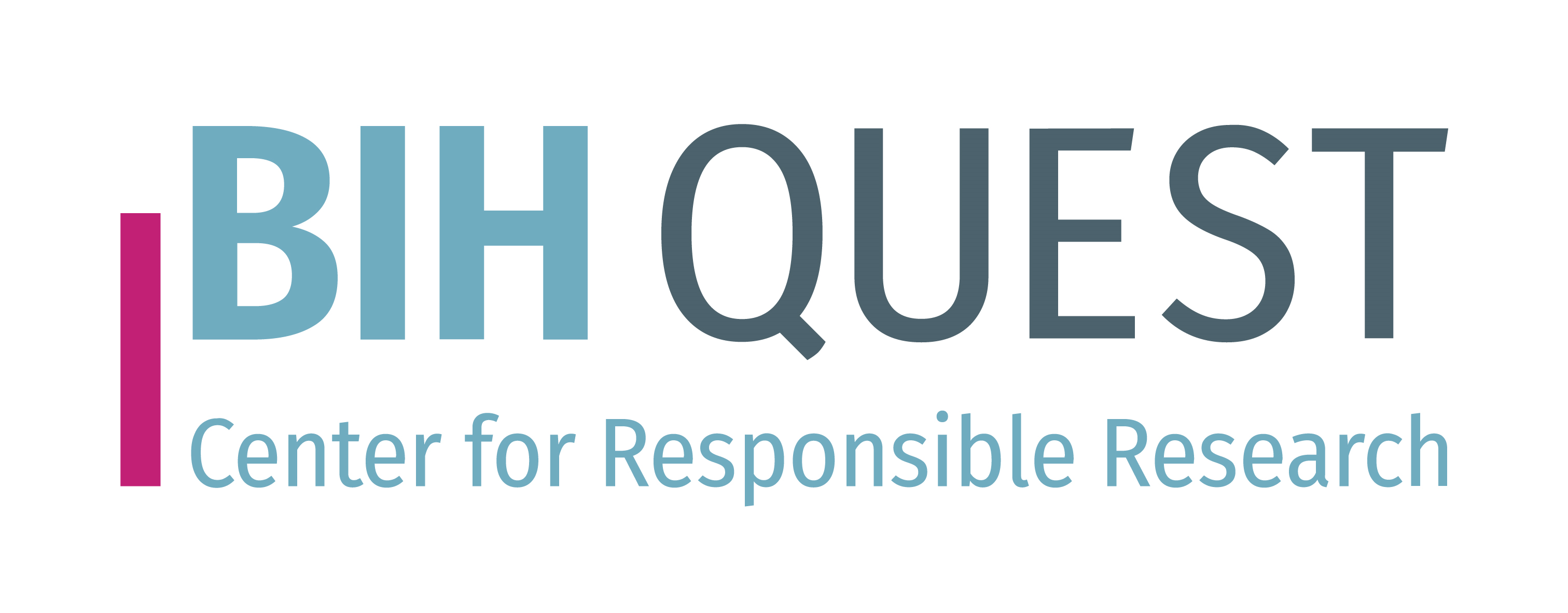 2
4 KERNPRINZIPIEN
Fokus auf die Bewertung von Qualität und Inhalt
Stärkung peer review Verfahren
Unterstützende angemessene Verwendung wissenschaftsbasierter quantitativer Indikatoren 
Keine unangemesse Verwendung von Metriken wie zB JIF, h-Index
2
Anerkennung von Diversität 
Output (Produktivität)
Themen (Setting)
Karrieren
3
1
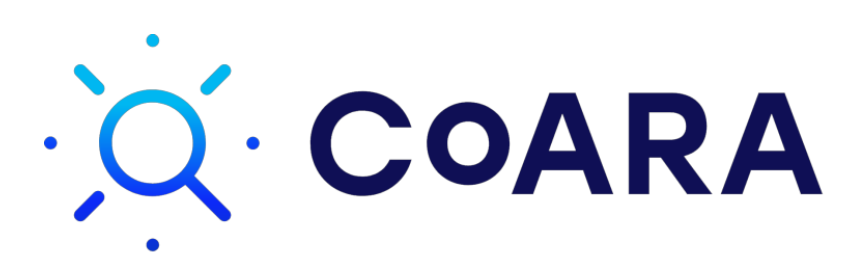 4
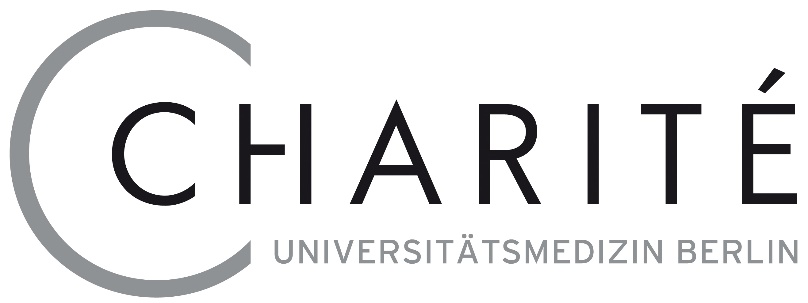 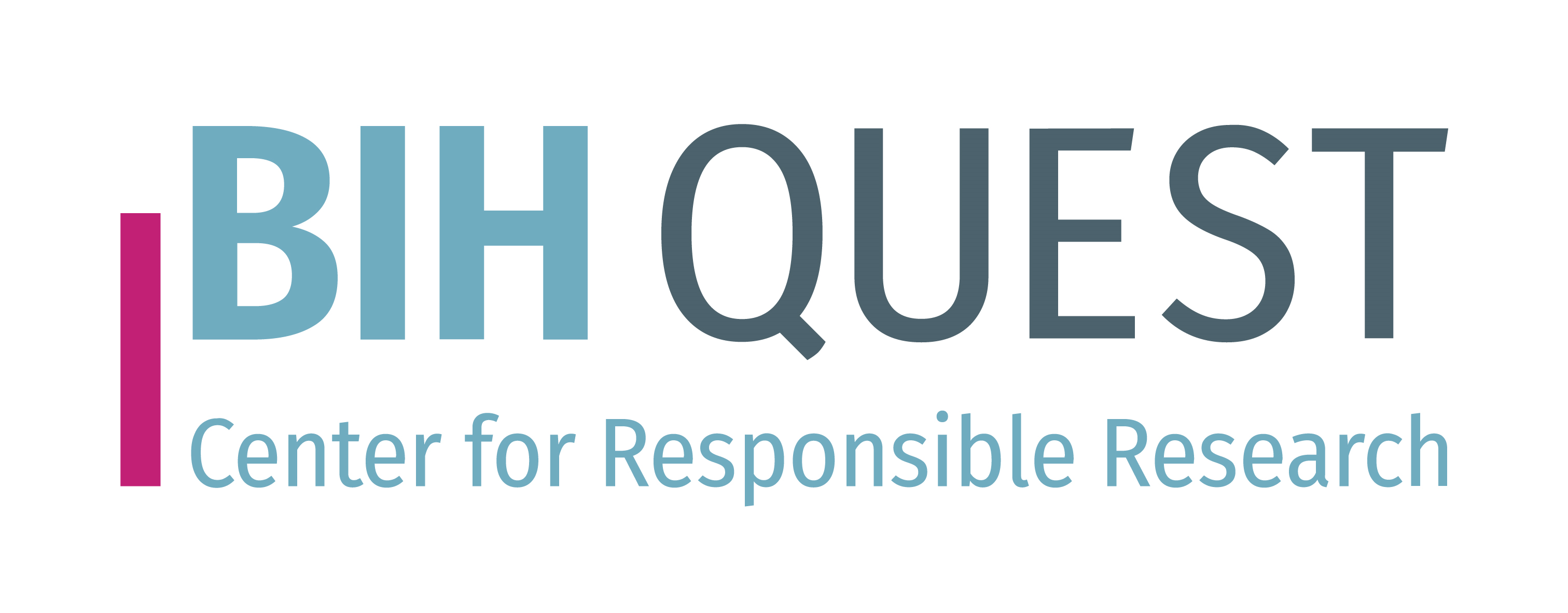 Vermeidung von Rankings
Bereitstellung notwendiger Ressourcen für die Reformbemühungen
Überarbeitung und Entwicklung von Kriterien, Instrumenten und Prozessen
Sensibilisierung für Reformbemühungen von Forschungsbewertung
Erfahrungsaustausch und Wissenstransfer
Kommunikation über die Fortschritte und Hindernisse der Umsetzung
Evaluierung von Praktiken, Kriterien und Instrumenten der Forschungsbewertung
6 UNTERSTÜTZENDE PRINZIPIEN
Stand: 17.1.2024
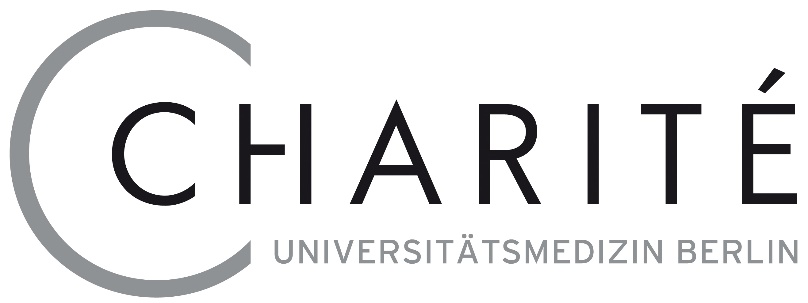 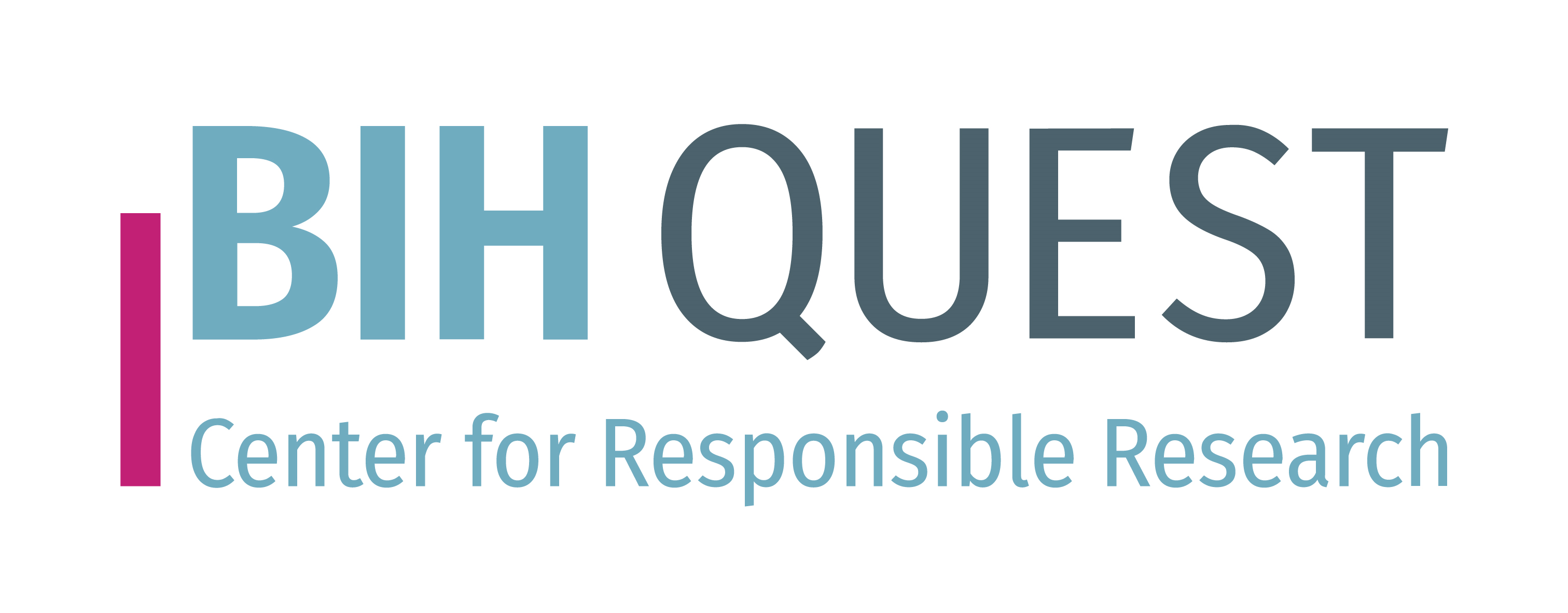 Join and Engange @Charité and BIH
CoARA Botschafter*innen an der Charité 

Dr. Jess Rohmann - Institute für Public Health (jess.rohmann[at]charite.de) 
Dr. René Bernard – NeuroCure (rene.bernard[at]charite.de)
Dr. Jennifer Kirwan – Core facilities BIH (jennifer.kirwan[at]charite.de) 
Karin Höhne – Stabsstelle Chancengleichheit Charité (karin.köhne[at]charite.de)
Dr. Tracey Weissgerber - AG Metaresearch and automated screening (tracey.weissgerber[at]charite.de)
CoARA @ Charite und BIH
Monatliche – 3 monatliche Treffen

Werden Sie CoARA Botschafter*in Ihrer Einrichtung
Stand: 17.1.2024
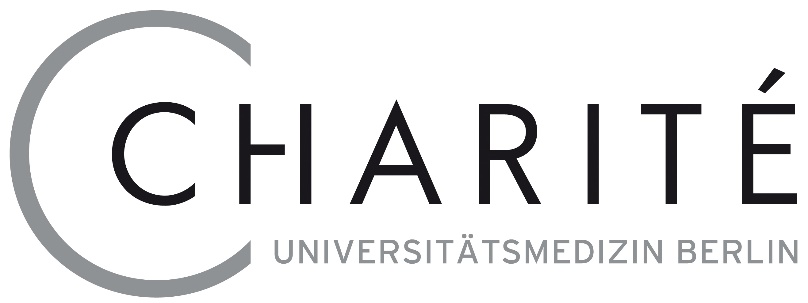 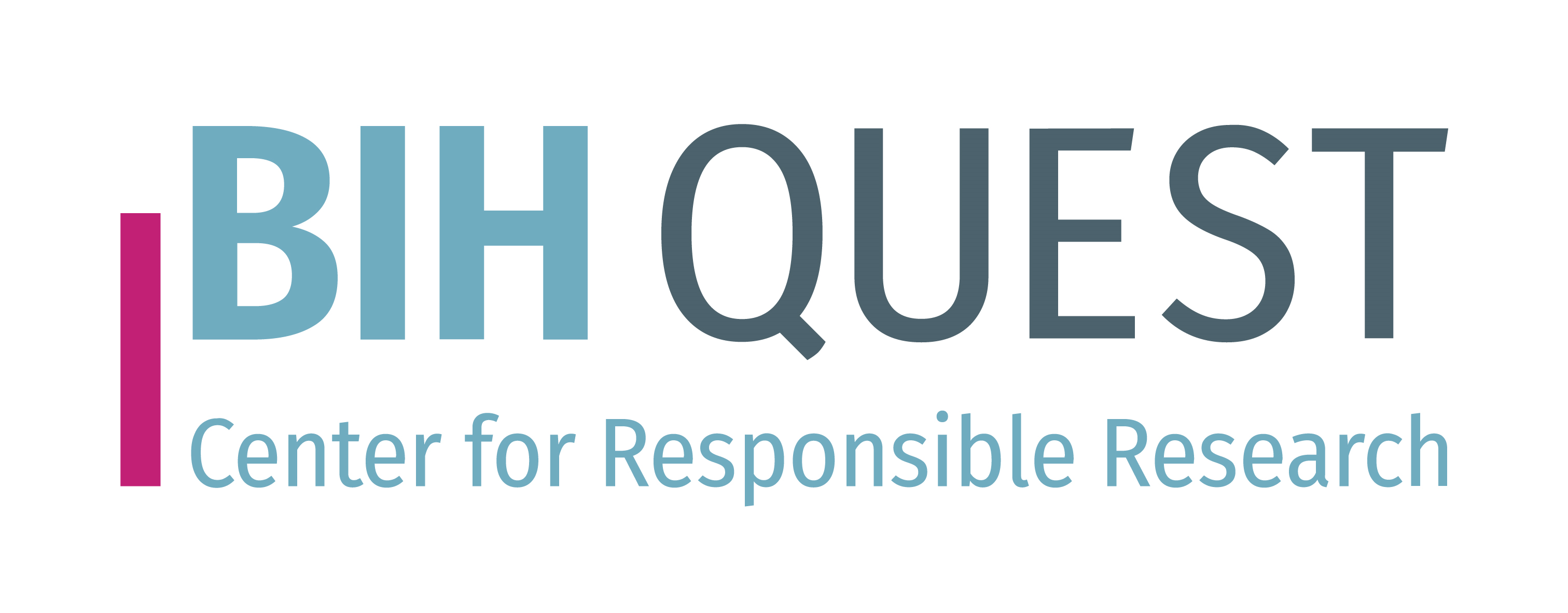 5
Join and Engange @Charité and BIH
Nimm am Virtual Brainstorm teil
Save the date 19.2.-20.2.2024

Details folgen
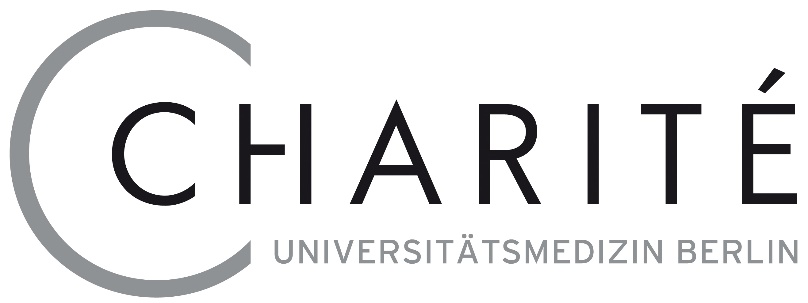 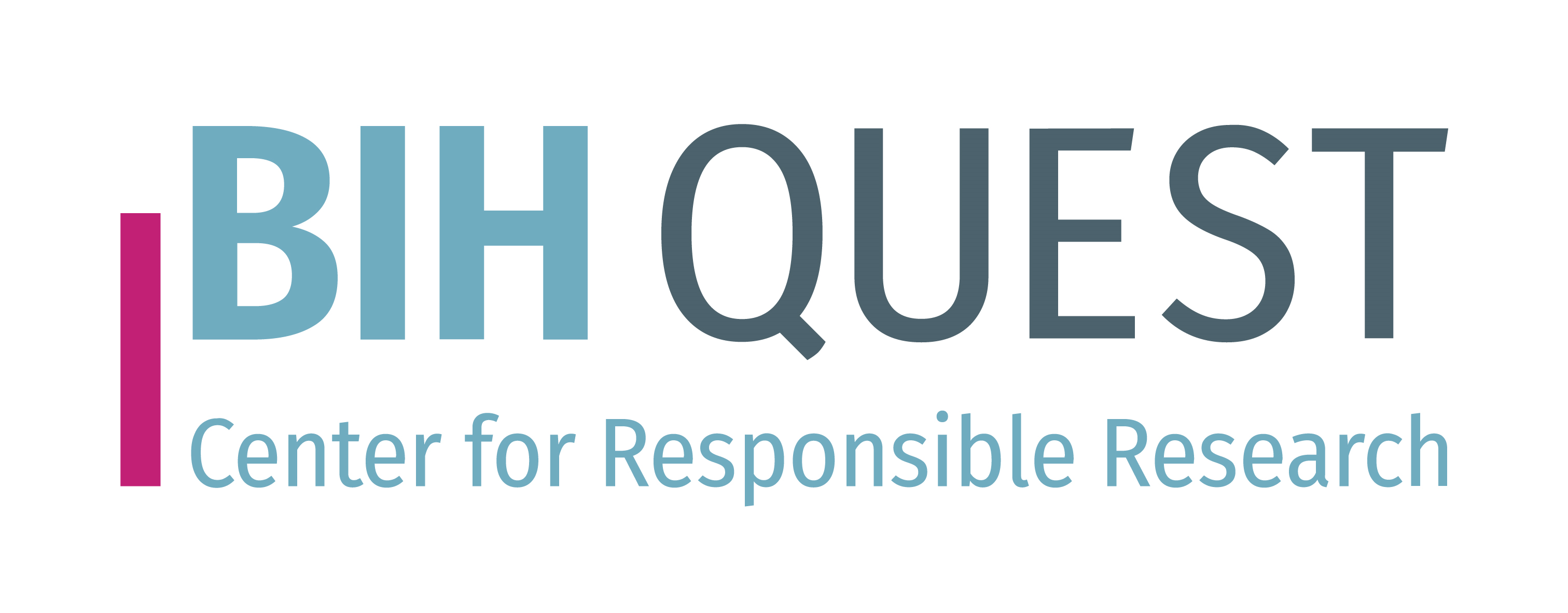 6
Join and Engange JC Drivers
JC Diversity and Responsible Research and Innovation
Fortführung des bisherigen JC Diversität
Monatliche Treffen (jeder erste Montag 11 Uhr)
Offen für alle Mitarbeiter*innen und Externe
https://zoom.us/j/95761653396?pwd=MGZ6RkYyS1JVV0pKc2tOelJ4b292dz09 
	Meeting-ID: 957 6165 3396 
	Kenncode: 487086
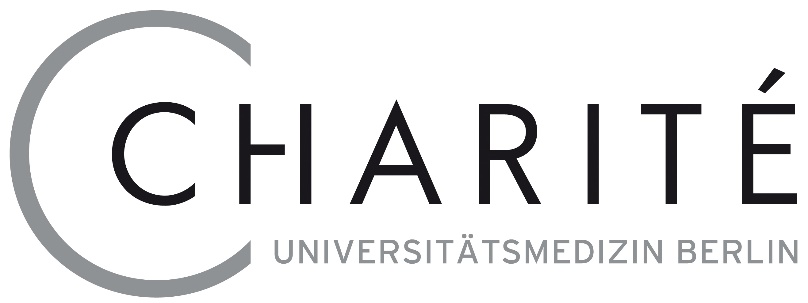 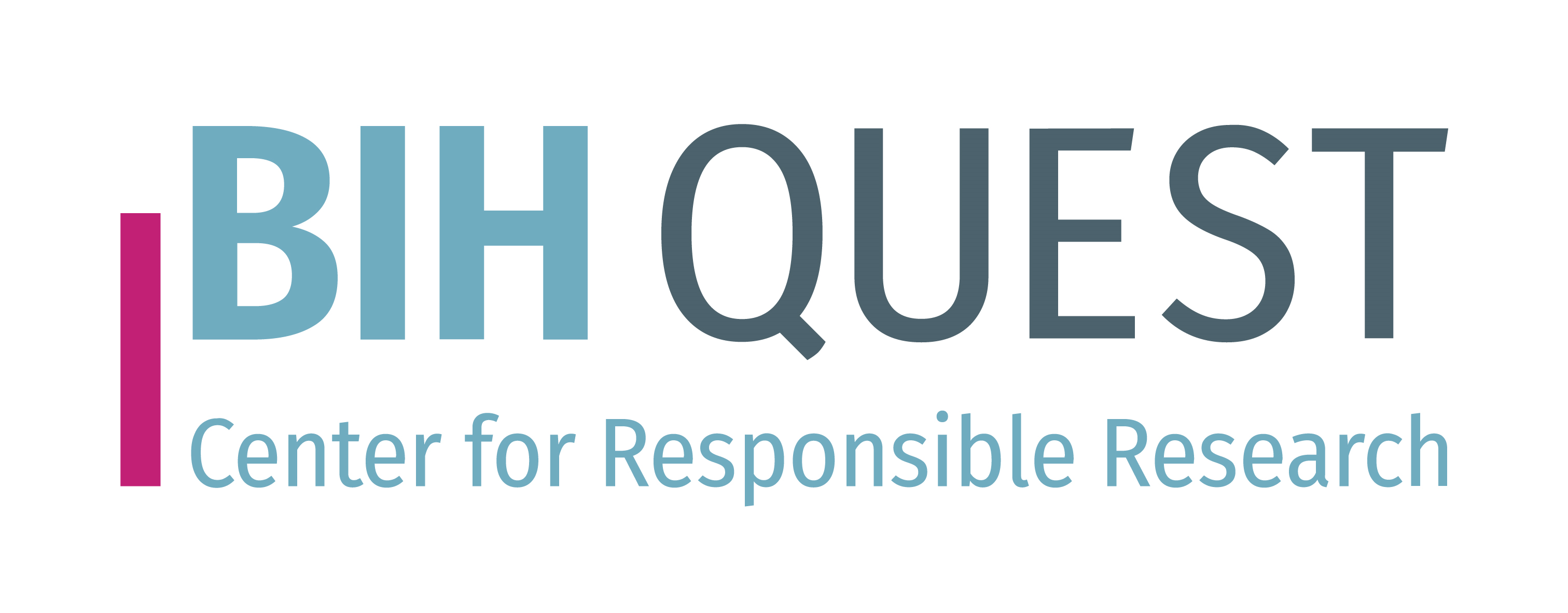 7
Join and Engange @CoARA Working Groups
Offen für Mitarbeiter*innen von Mitgliedsorganisationen
International working group SAGA
Vorsitz Charité
Supporting the alignment of research assessment systems with CoARA in biomedical disciplines through administrative reforms and governance
Fokus: Rolle von Verwaltung und Governance in RAR
Monatliche Treffen
https://coara.eu/coalition/working-groups/
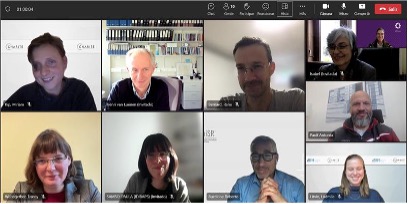 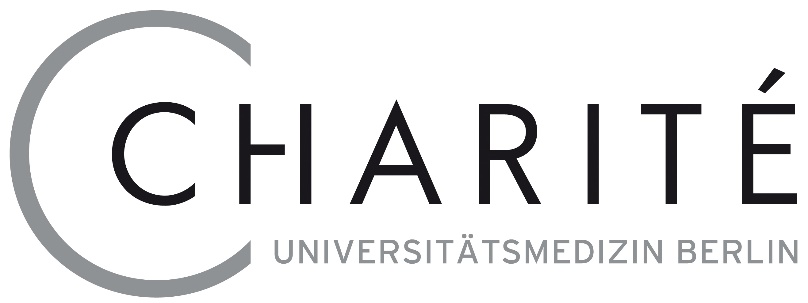 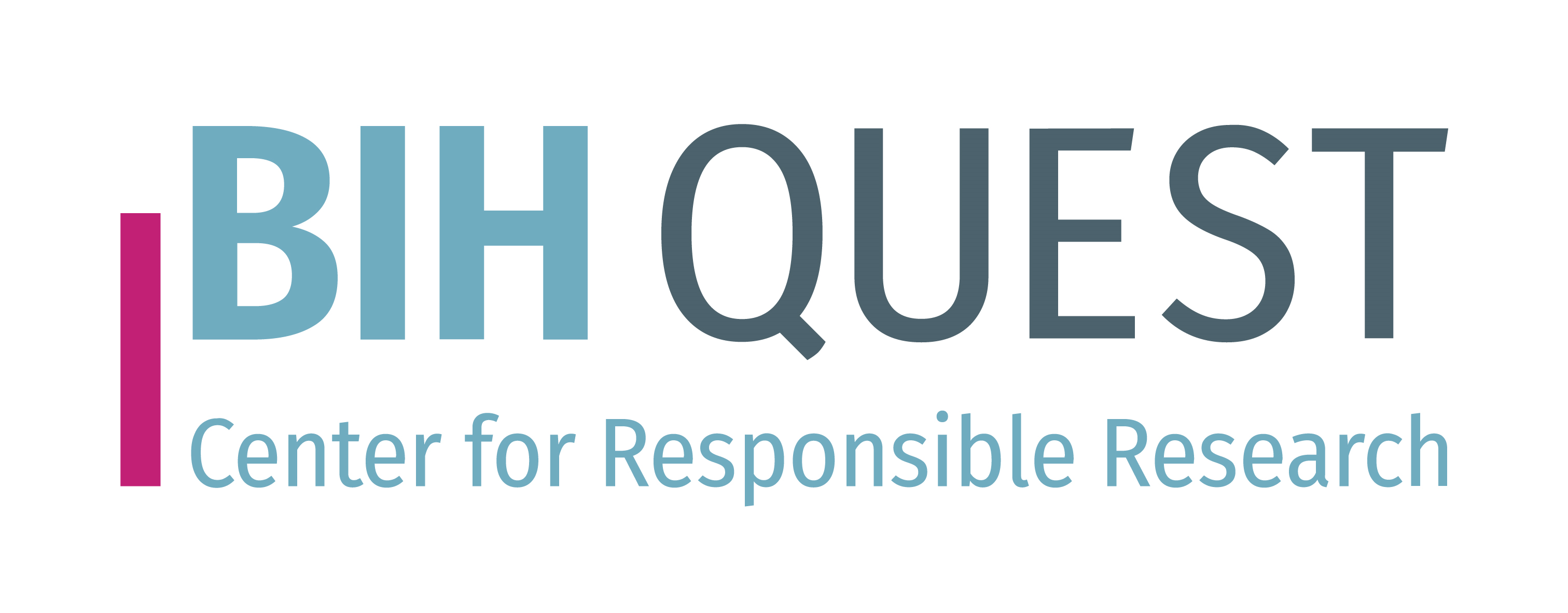 8
Join and engage
Webseite

https://www.bihealth.org/de/ueber-uns/coara#c38452
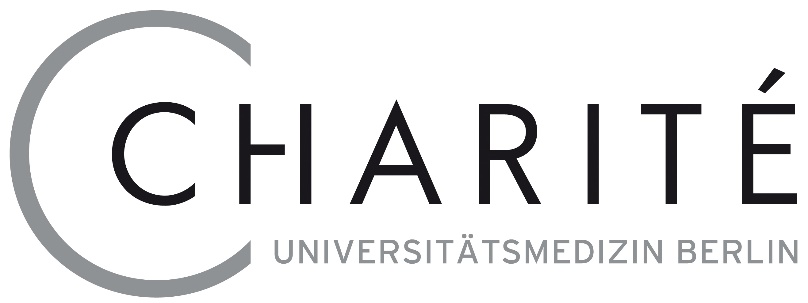 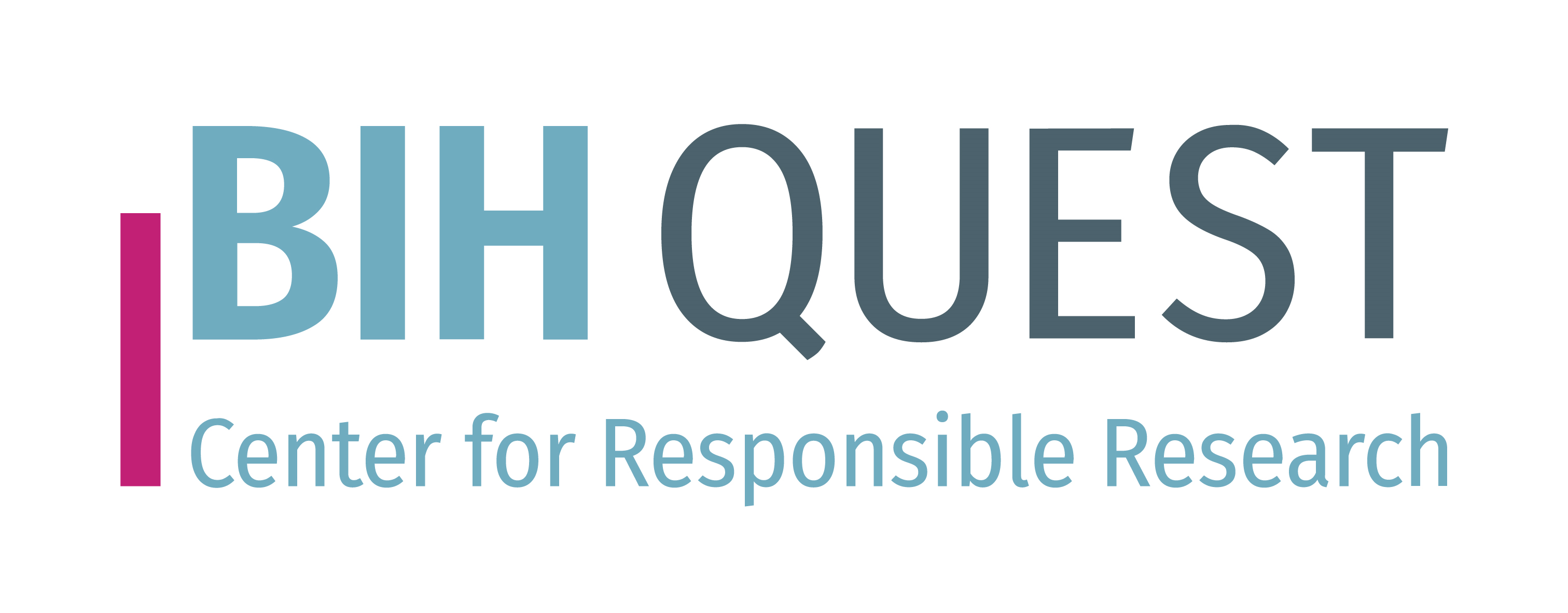 9
9
Contact
Dr. Miriam Kip 
miriam.kip@bih-charite.de
AG-Leitung ”Incentives and responsible Research Assessments”
CoARA Beauftrage Charité und BIH


Ludmila Litvin
ludmila.litvin@bih-charite.de
Projektmanagement 
AG ”Incentives and responsible Research Assessments”


BIH QUEST Center for Responsible Research
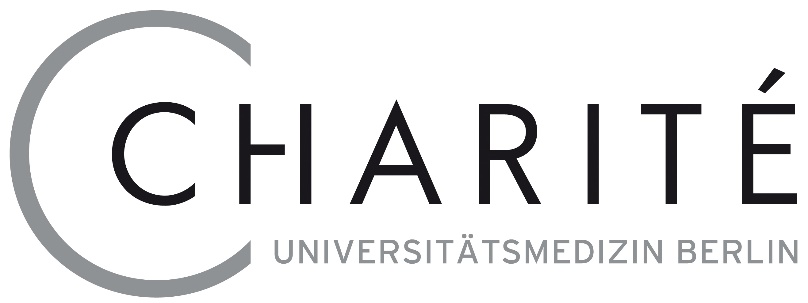 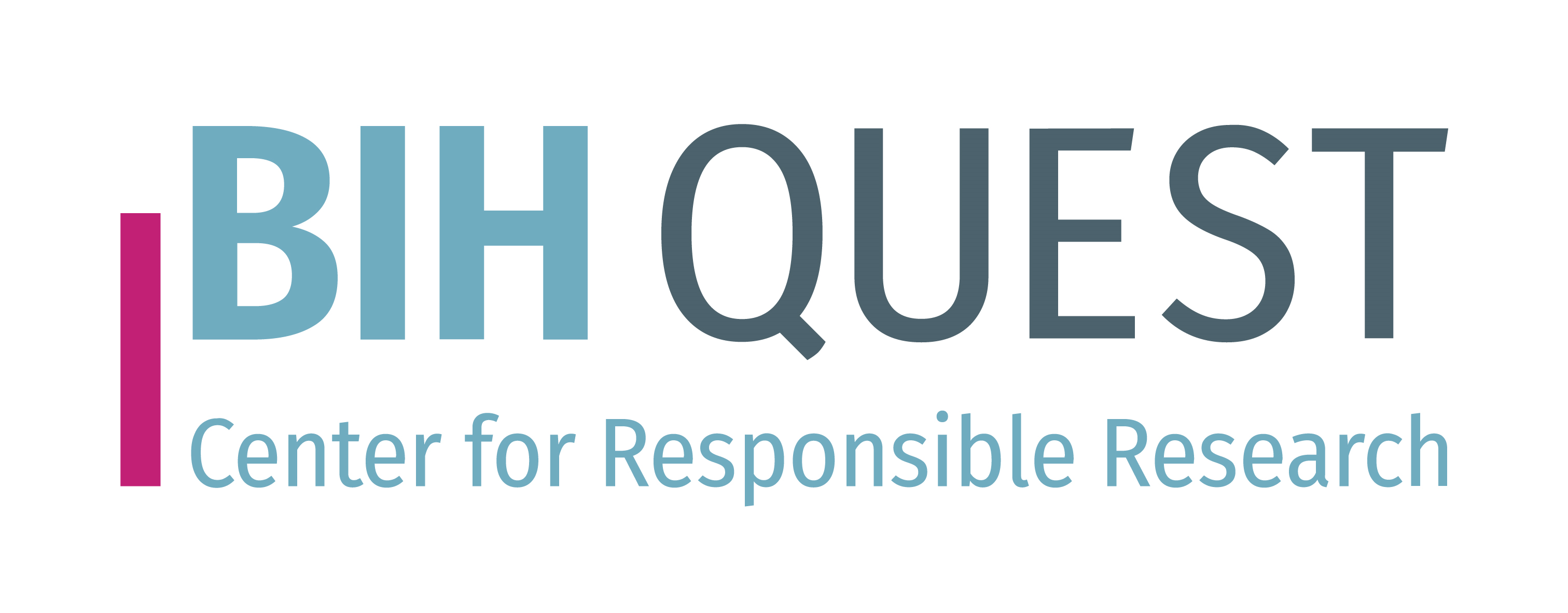 10
10
Follow us! 

       @CoARAssessment  

	Coalition for Advancing 	Research Assessment


A question? 

Contact us at secretariat@coara.eu
Useful links:

CoARA website https://coara.eu
The governance documents
The Agreement full text
Sign the Agreement
CoARA News
FAQ
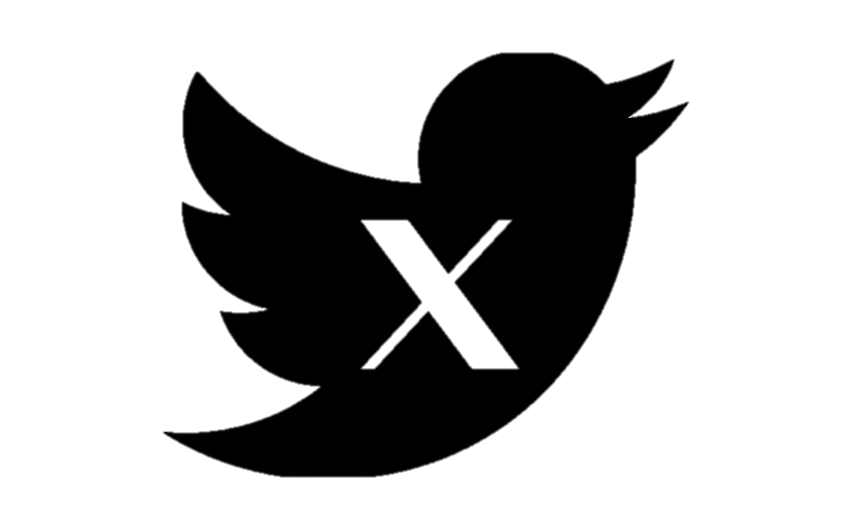 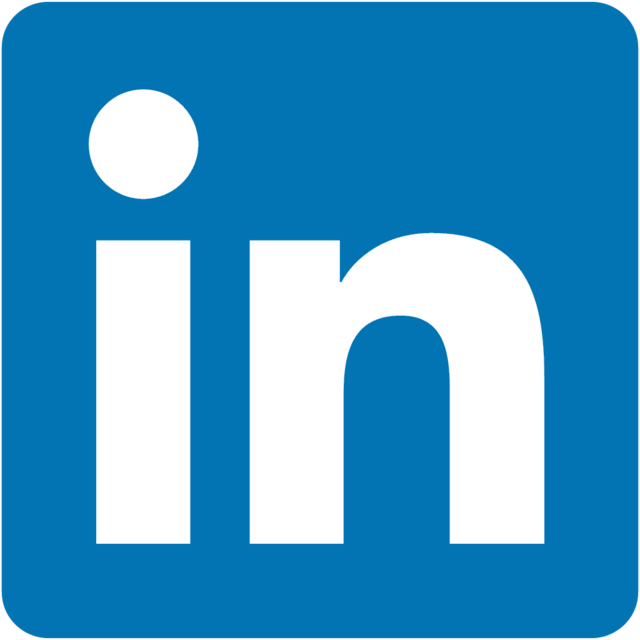 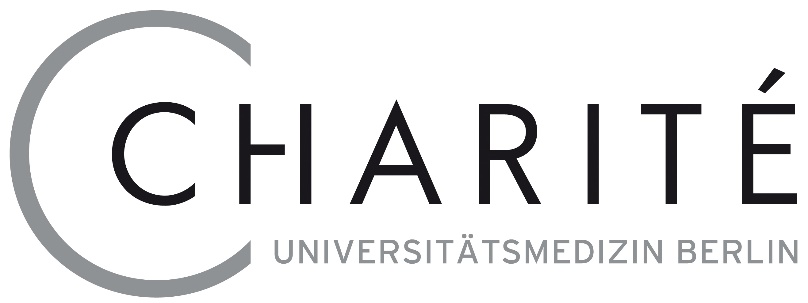 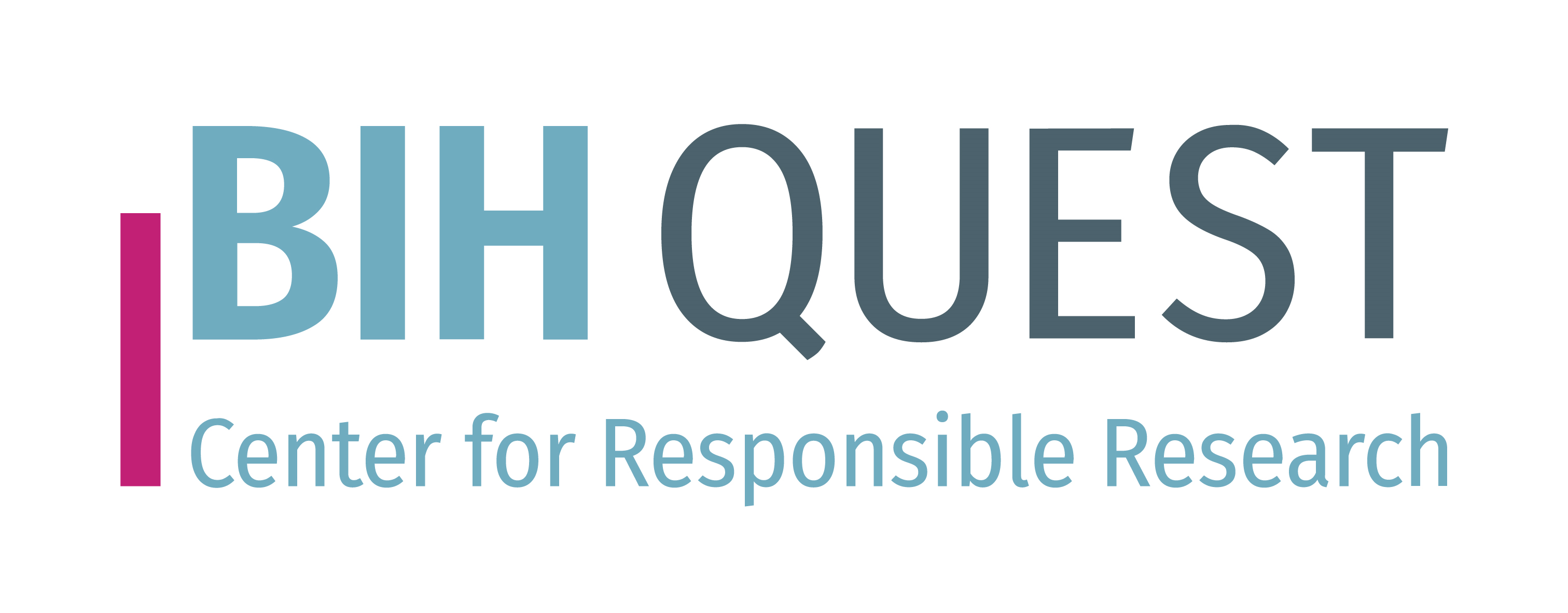 11
11